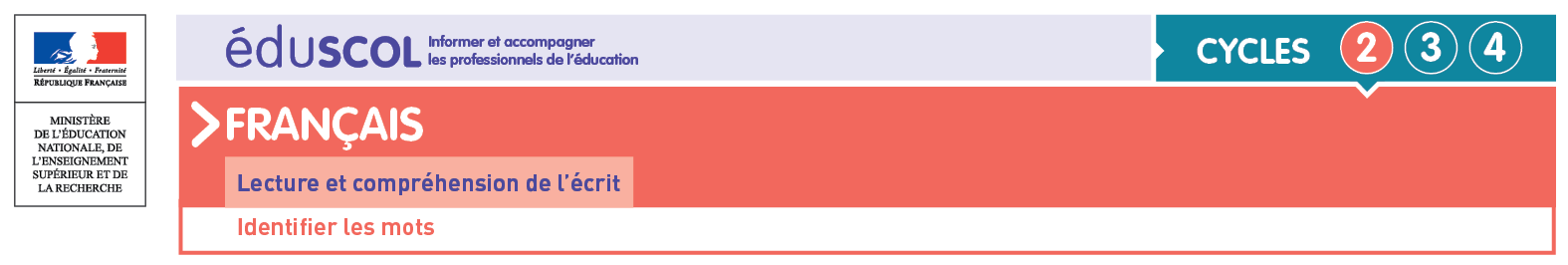 Activité : Le bon compteMatériel nécessaire :
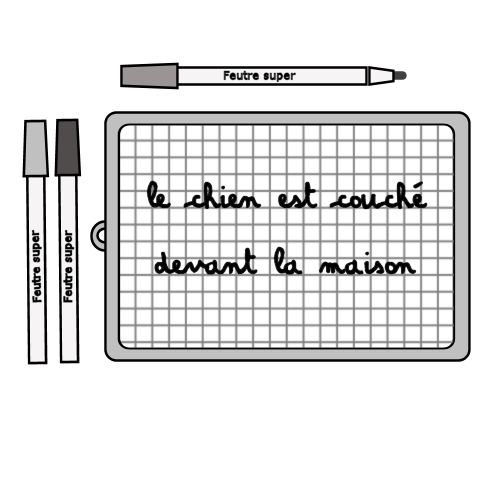 Objectif : lire vite
 Connaissance et compétence associée :
 identifier les mots de manière de plus en plus aisée
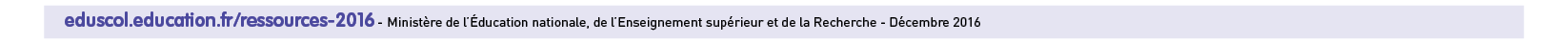 [Speaker Notes: Cliquer sur la touche blanche pour faire avancer le diaporama]
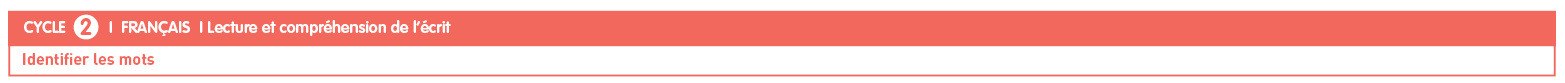 Combien de fois apparaît le mot
beau
?
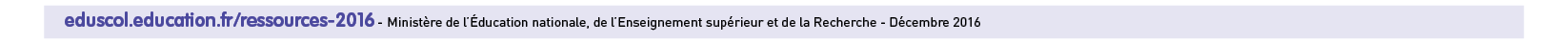 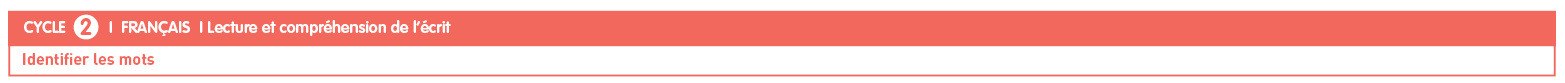 beau
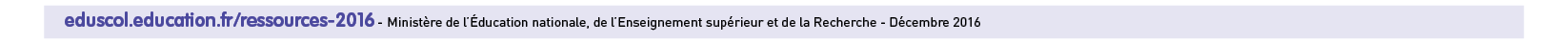 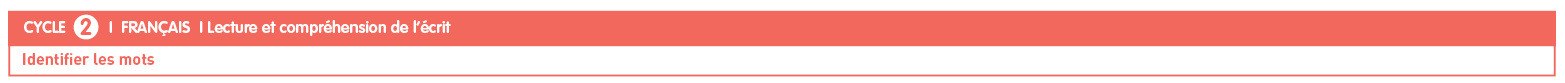 bateau
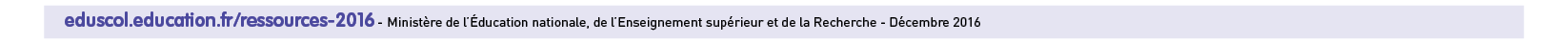 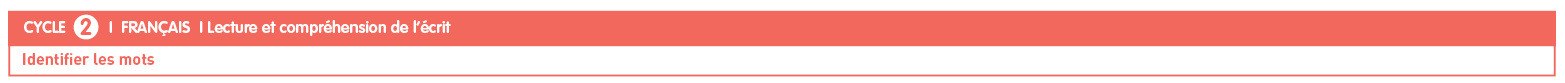 bon
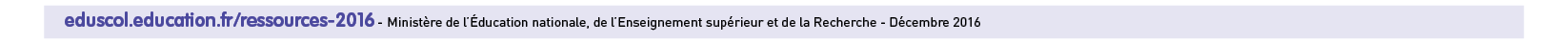 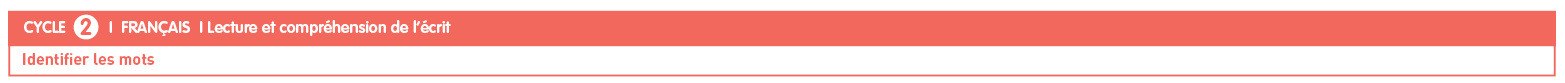 banc
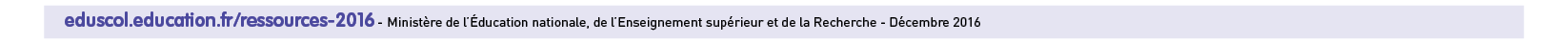 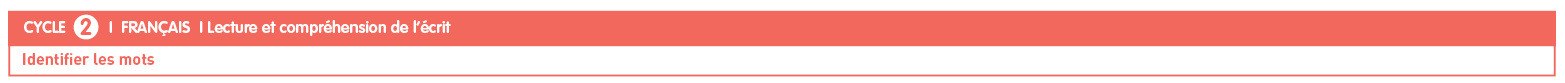 beau
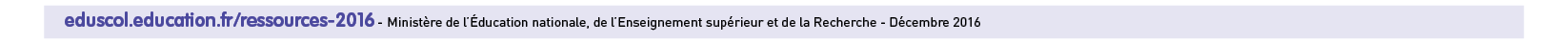 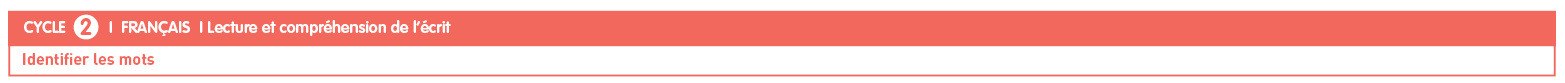 beau
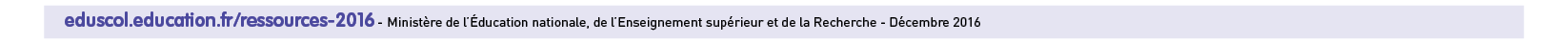 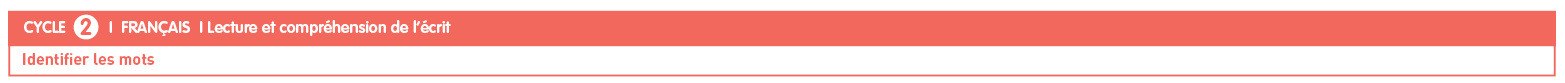 peau
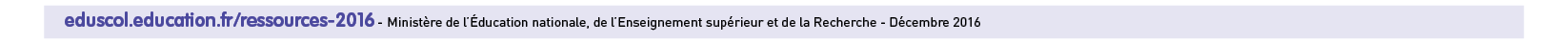 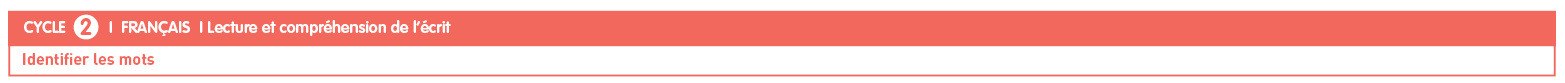 veau
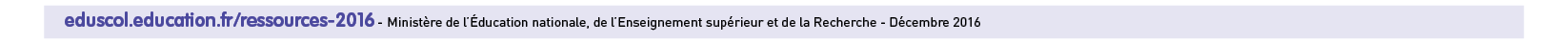 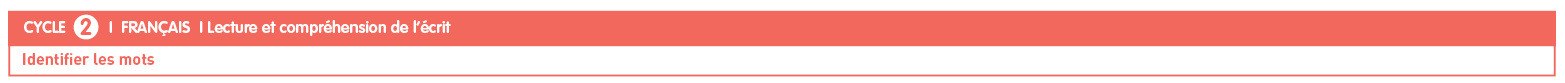 beau
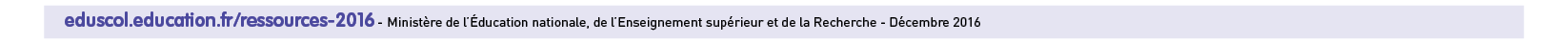 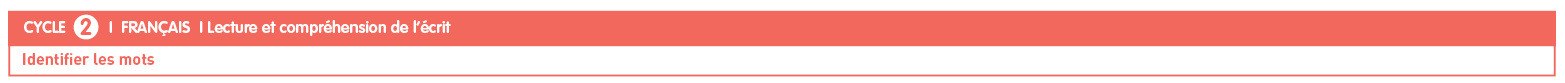 bau
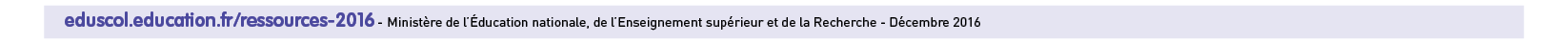 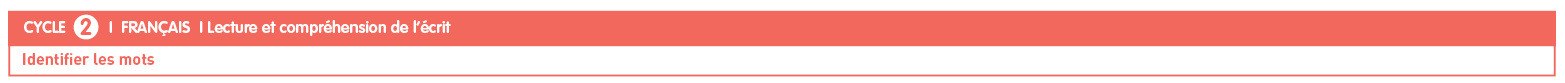 Écris maintenant sur ton ardoise combien de fois tu as pu lire le mot
beau
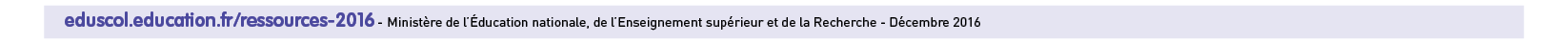 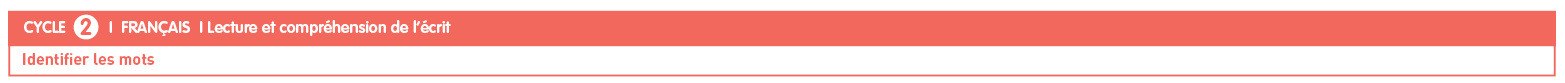 Écris maintenant sur ton ardoise le mot que nous avons pu lire 
quatre fois.
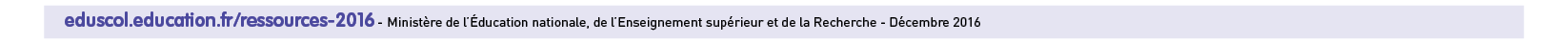 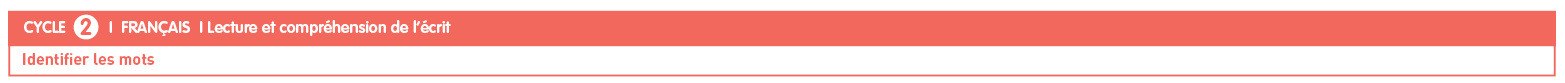 Combien de fois apparaît le mot
tout
?
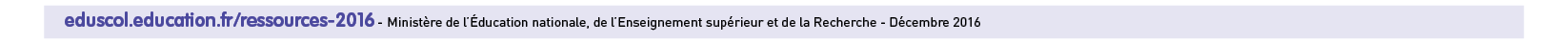 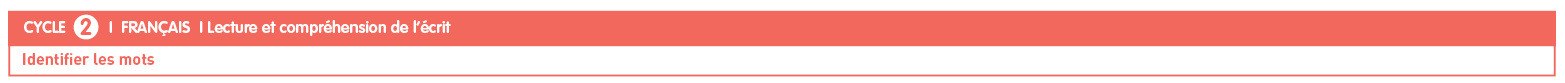 toit
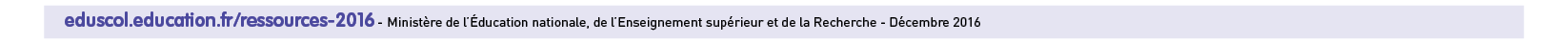 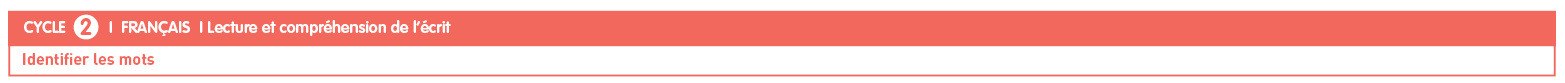 tout
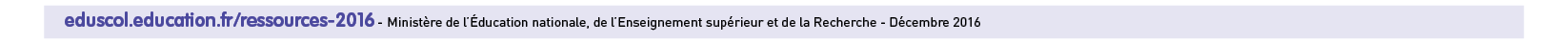 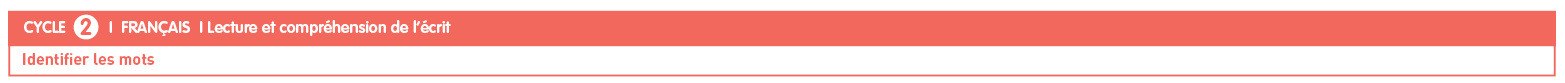 fout
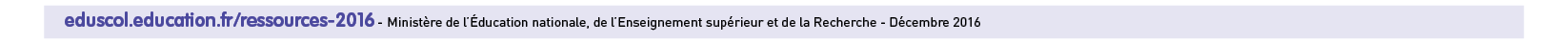 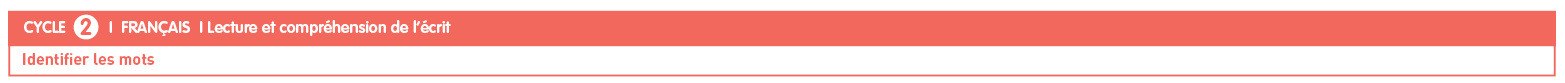 sous
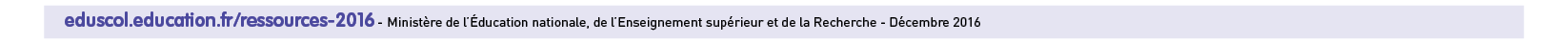 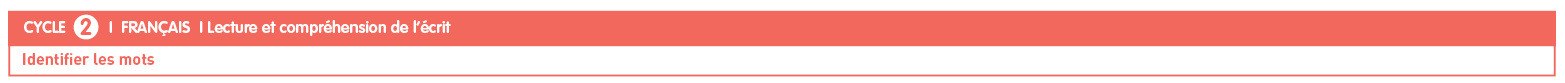 tout
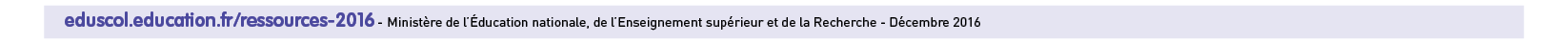 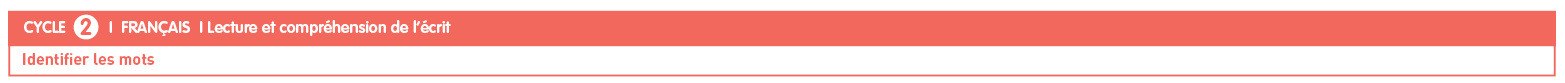 tutoie
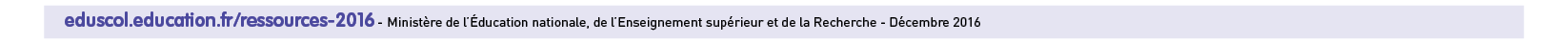 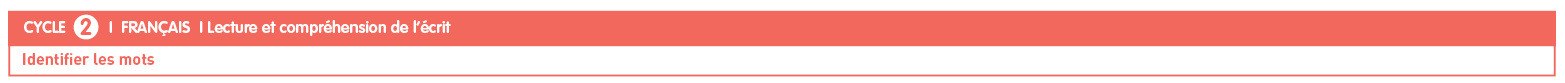 tout
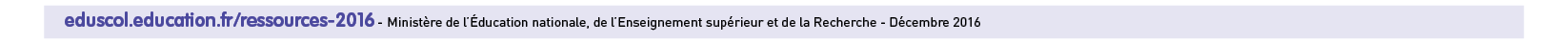 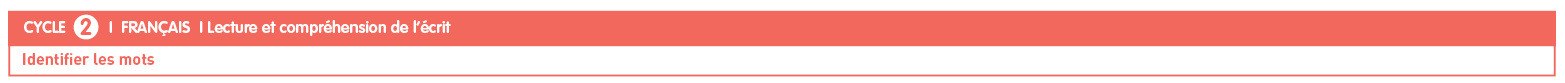 trou
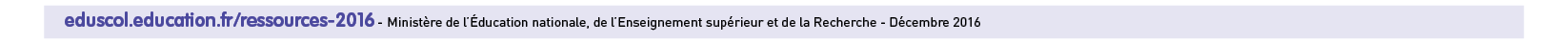 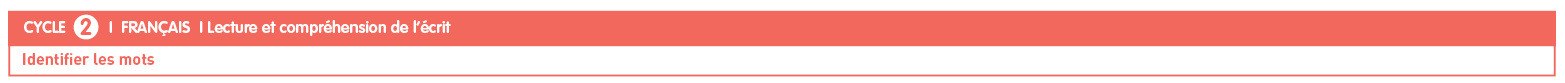 Écris maintenant sur ton ardoise combien de fois tu as pu lire le mot
tout
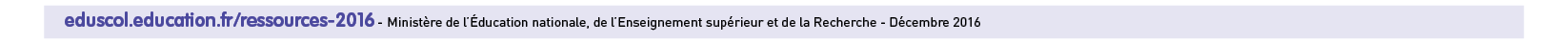 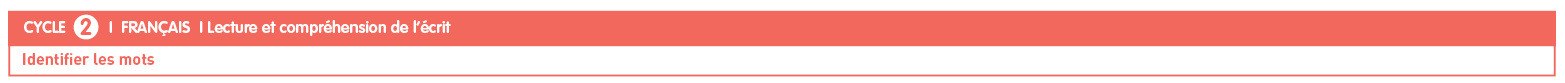 Écris maintenant sur ton ardoise le mot que nous avons pu lire trois fois.
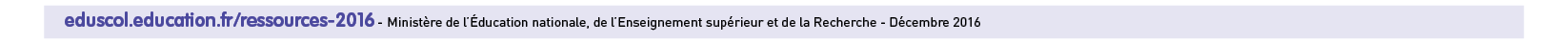